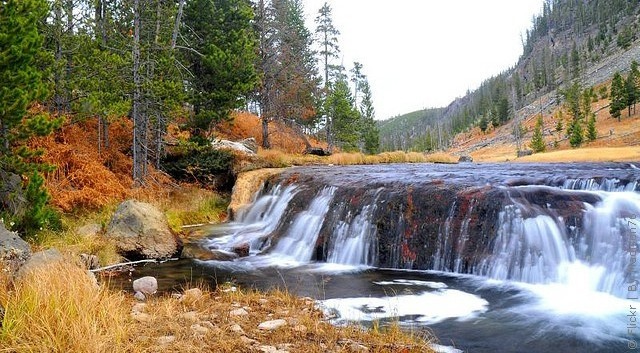 Национальный парк 
Йеллоустон
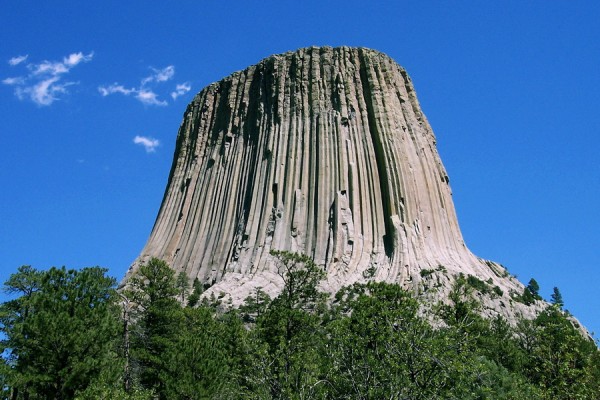 Скала
 Башня Дьявола
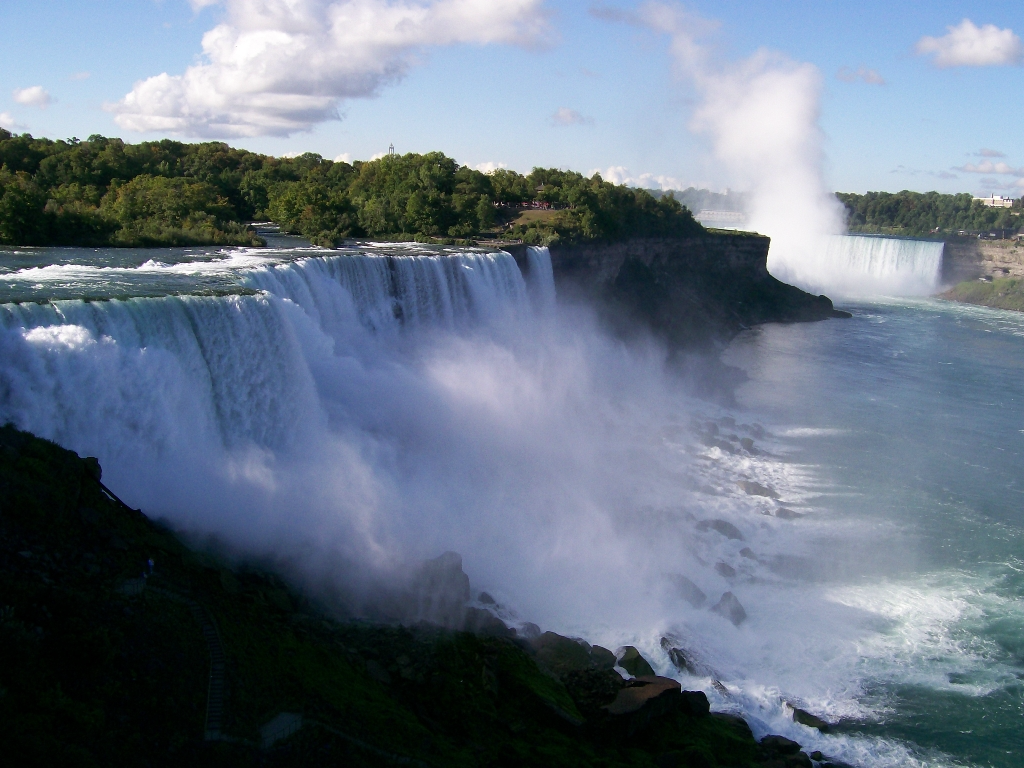 Ниагарский водопад
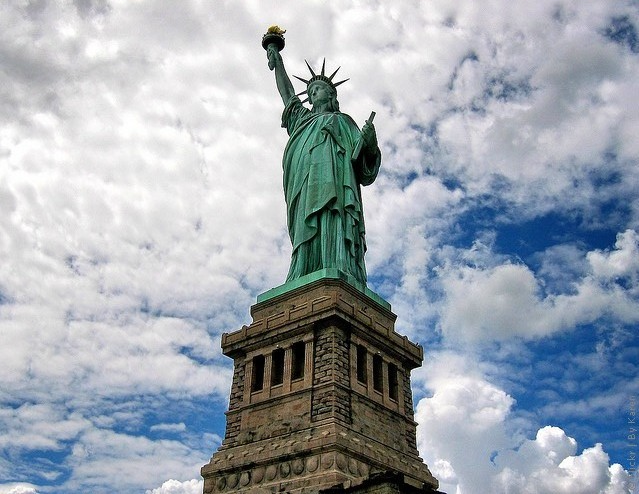 Статуя Свободы
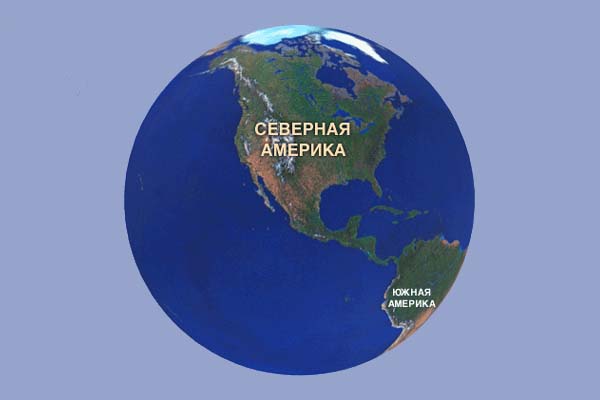 Я знал (а), что….
 Я узнал (а), что…
Мне больше всего понравилось…
Мне не понравилось…
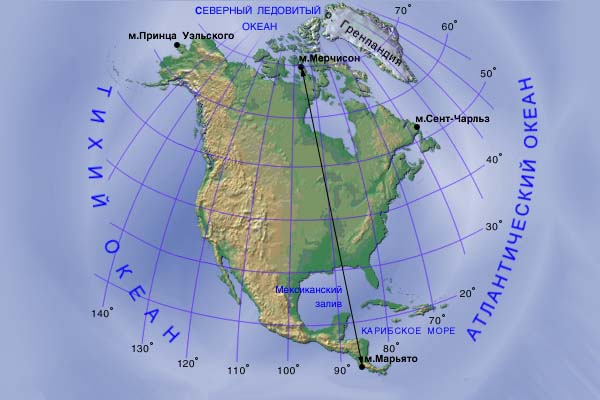